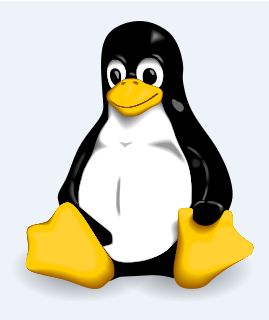 CSCE  510  - Systems Programming
Lecture 24 POSIX Threads Again
CSCE       April  15, 2013
Overview
Last Time
POSIX threads from last times slides
Autotools
Threads topics from TLPI
Chap 29 Threads Introduction 
Chap 30 Synchronization
Chap 31 Safety and Performance
Chap 32 Thread cancellation
Chap 33 Thread further details
How far did we go???
Email (none recently)
Today
Webserver Assignment due date delayed because of network/server problems!
POSIX threads from Lec22
Autotools: dataflow
Threads topics from TLPI
Chap 31 Safety and Performance
Chap 32 Thread cancellation
Chap 33 Thread further details
POSIX semaphores
Getrusage
Tools-Check for Unit Testing
Test 2
Test 2 – Due Monday 11:55PM
Signals
Explain in detail what happens when the system call     “rv = signal(SIGINT, intr);”     is executed.  
Write a section of code that will temporarily block the SIGINT signal.
Write a section of code to check if there is a SIGINT signal pending.
Are signals queued up?
pipes and fifos
What are the major differences between a pipe and a fifo?
How do you know if a file in the hierarchy is a fifo?
Longjmps/setjmps
What is the problem with global variables?
When are acceptable times to use longjmp?
Is the environment stored when you do a setjmp?
Slide - 3 -  Test 2
- CSCE 510 2013 -
Write a program “p2b.c” that will create two children A and B. 
The parent should write ( a line)  to A; 
A should read then write (a line) to B, 
B should … and then the parent should read (a line) from B.
What are the essential steps in a process becoming a daemon?
Filesystems
Explain triple indirect blocks
How many new blocks are required when adding a character to a file necessitates the first use of the triple indirect pointer?
How big in terms of blocks is the file at that point?
4  Test 2
1/4/2013  CSCE 510 Sp 13 -
Sockets
write code to set up a  datagram socket on port 5777 and start accepting packets on it and sending back responses
How do you find the IPv6 address of a machine?
What is the IPv4, IPv6, ethernet address of  one of the machines in 3D?? 
Webservers - Modify your accept-fork-process to a multithreaded webserver using pthreads

POSIX threads/semaphores
in using a named semaphore how do you get started and then what commands do you do to signal and wait?
in using a non-named semaphore how do you get started and then what commands do you do to signal and wait?
5  Test 2
1/4/2013  CSCE 510 Sp 13 -
TLPI/threads  Example Programs
simple_thread.c (Example 29-1) very simple one thread hello-world
detached_attrib.c (29-2) 	pthread_attr – detached attr
thread_incr.c (30-1) 
thread_incr_mutex.c ( )  
prod_no_condvar.c ( ) 
prod_condvar.c ( )  - condition variable in a producer/consumer
thread_multijoin.c ( ) 
strerror.c ( ); strerror_test.c ( )  - non-thread safe version
strerror_tsd.c ( ) (31-3) – thread safe using thread specific data
strerror_tls.c ( ) (31-4) – thread safe using thread local data
thread_cleanup.c ( ) 
thread_cancel.c ( ) 
one_time_init.c ( )
Slide - 6 -  Web Server - CGI
- CSCE 510 2013 -
POSIX semaphores
Slide - 7 -  Test 2
- CSCE 510 2013 -
Getrusage
Slide - 8 -  Test 2
- CSCE 510 2013 -